Upcycle Presentation: Wine Lamp
By: Taylor Whittemore
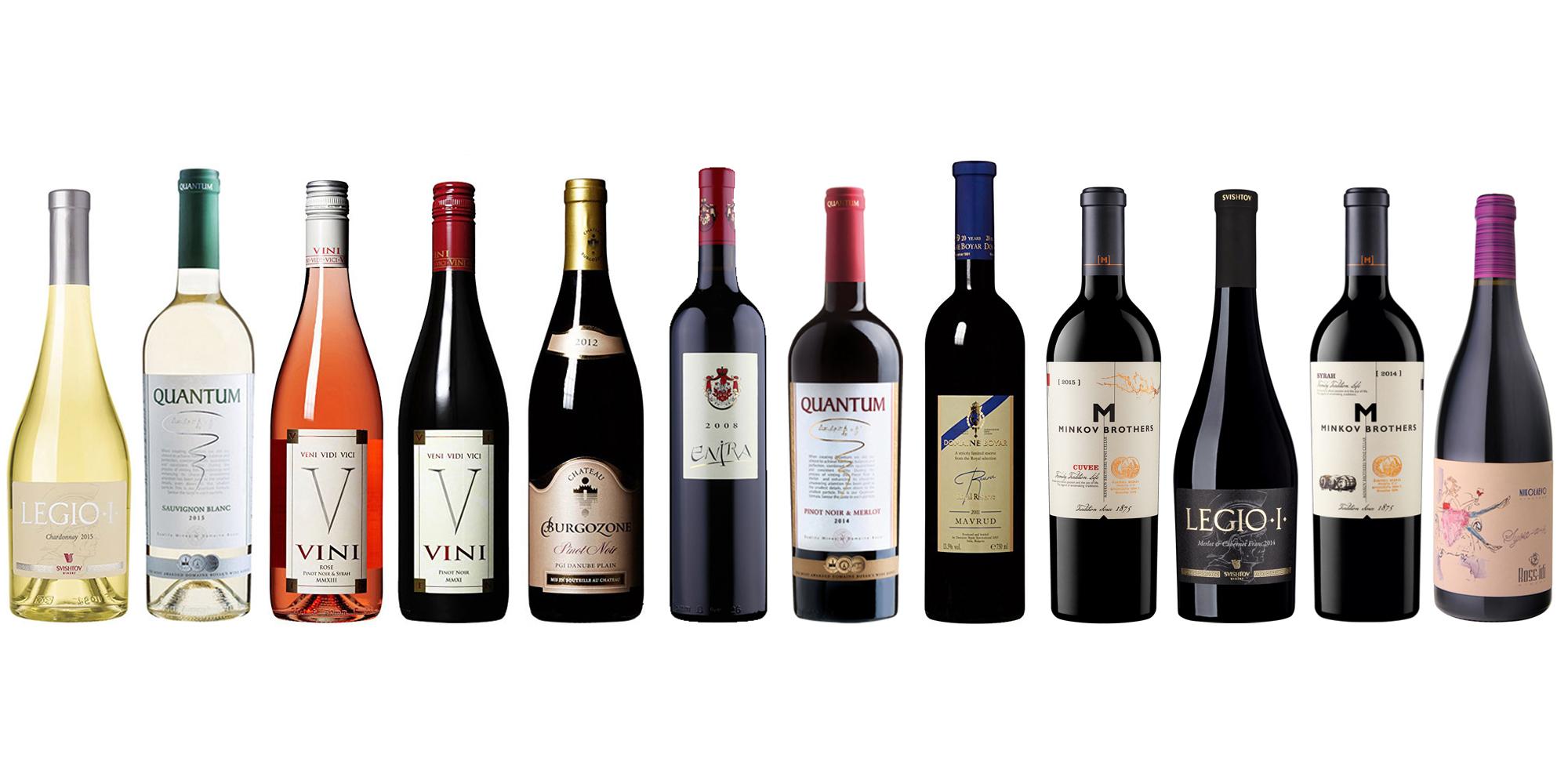 Initial Ideas
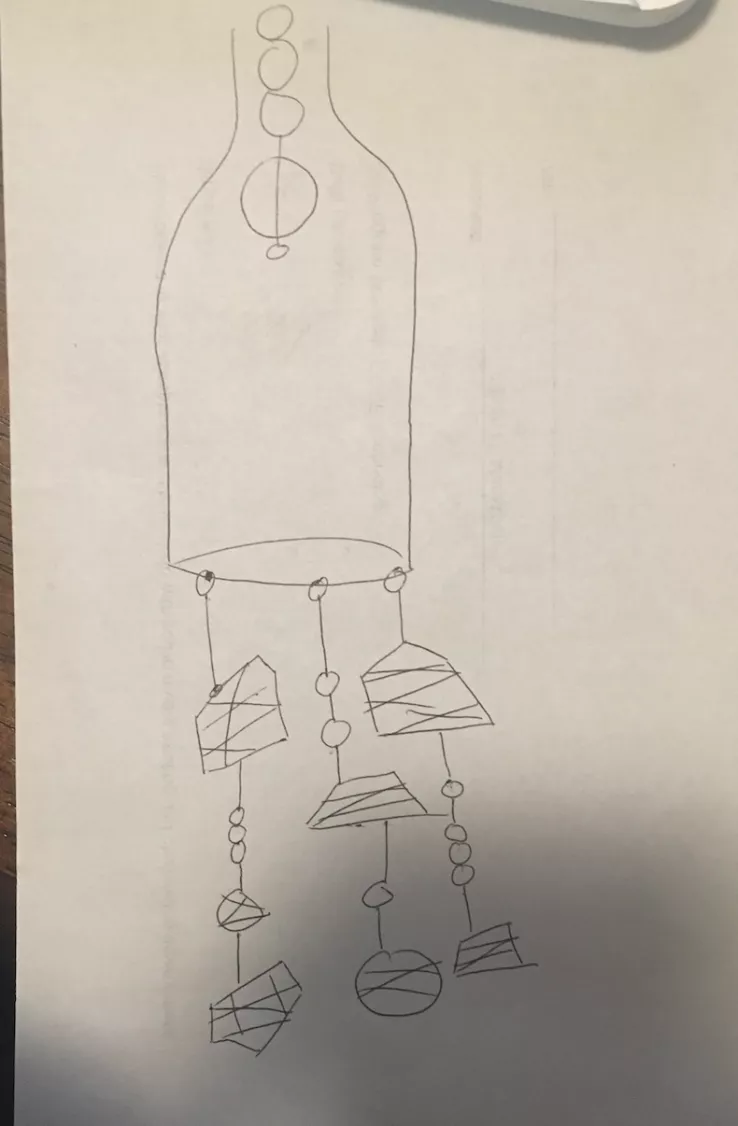 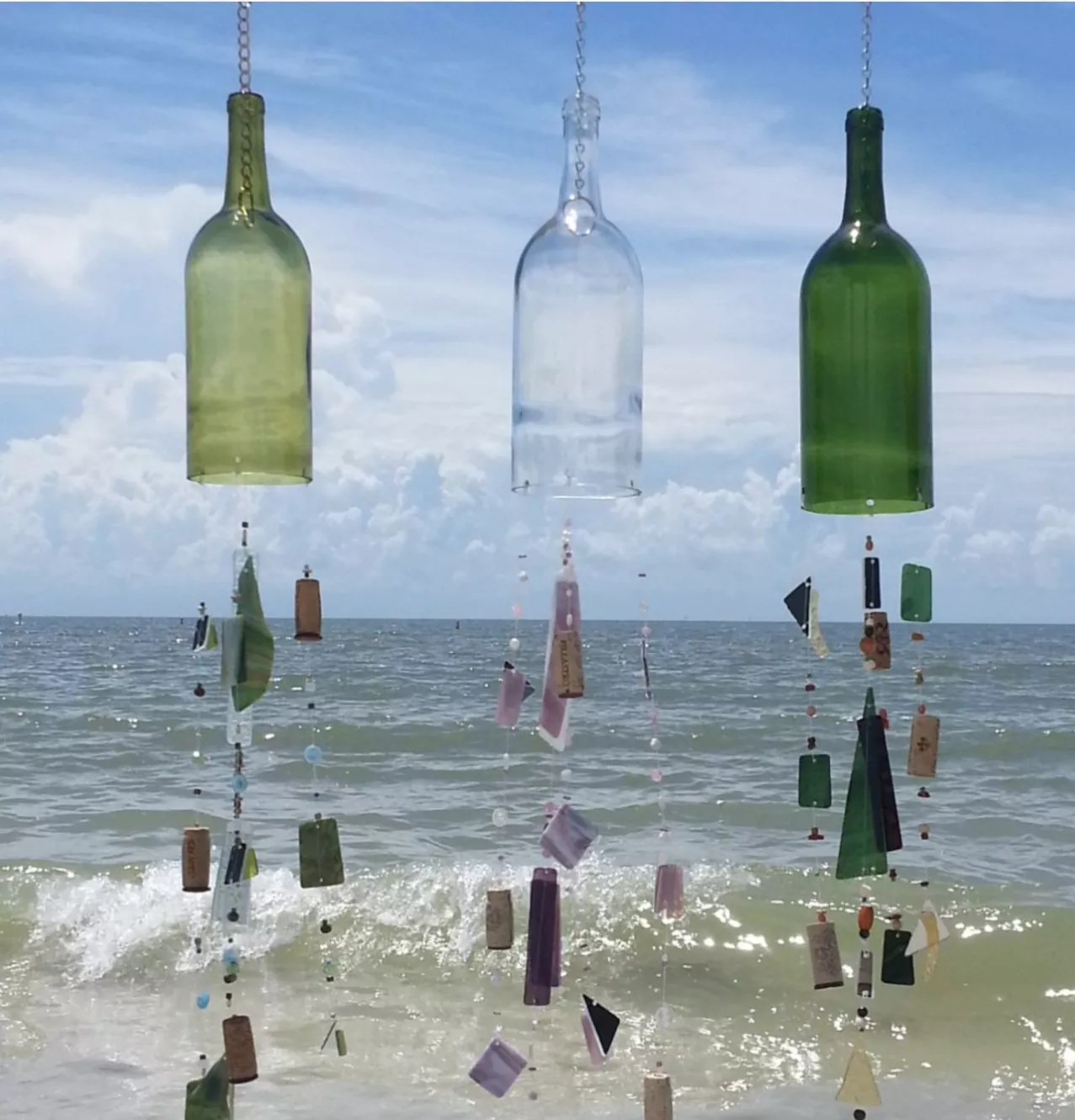 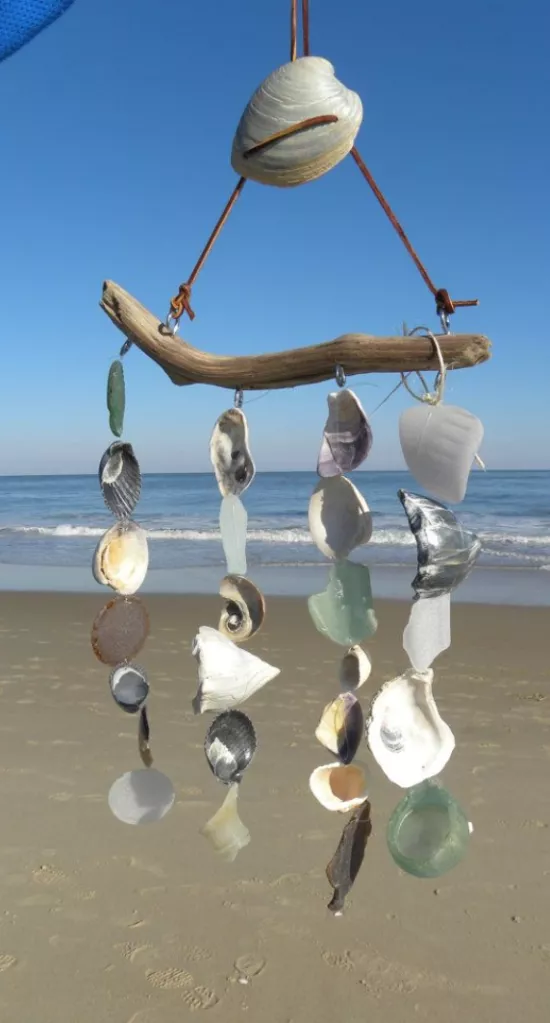 Inspiration + Iterations
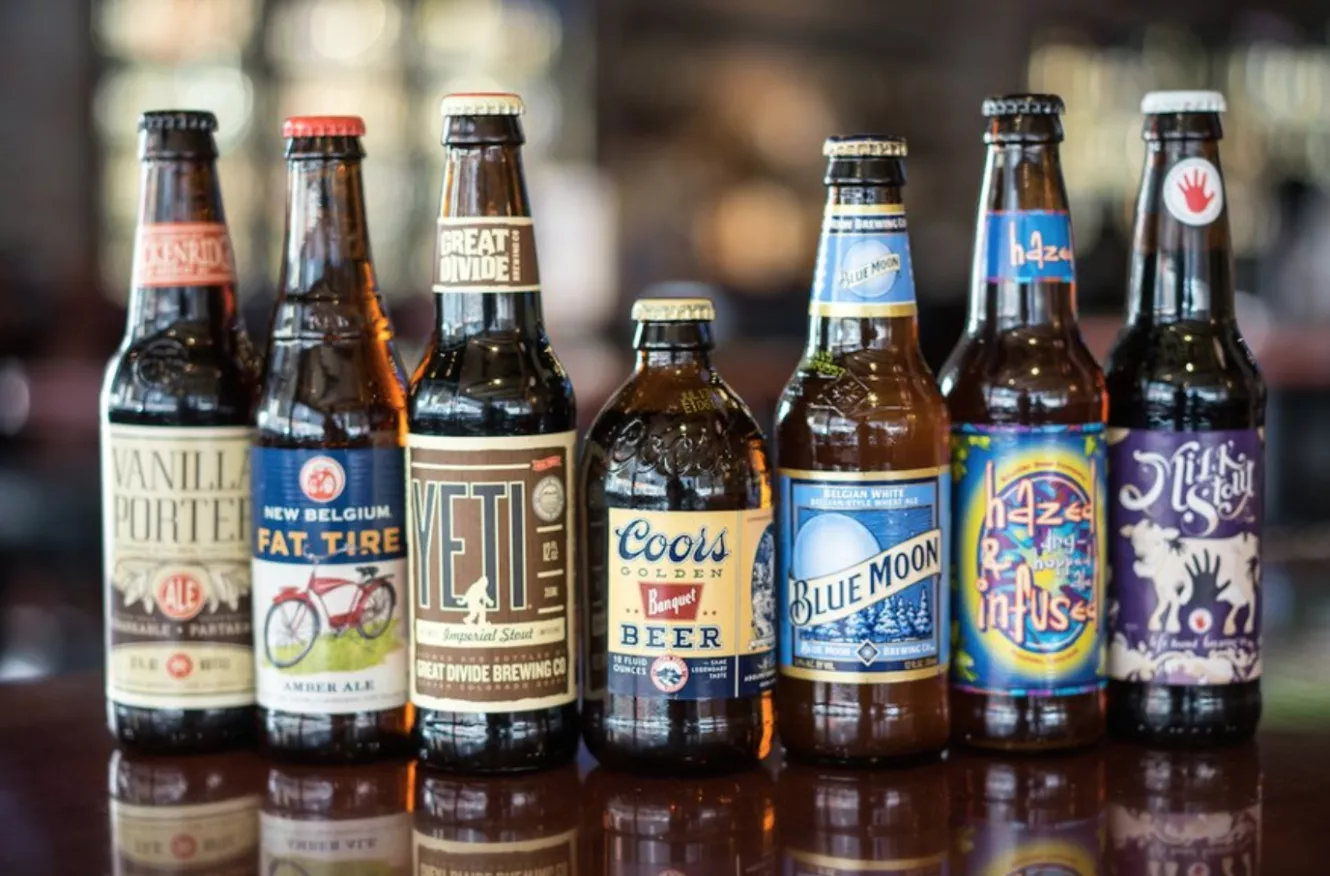 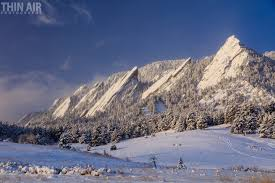 Barriers
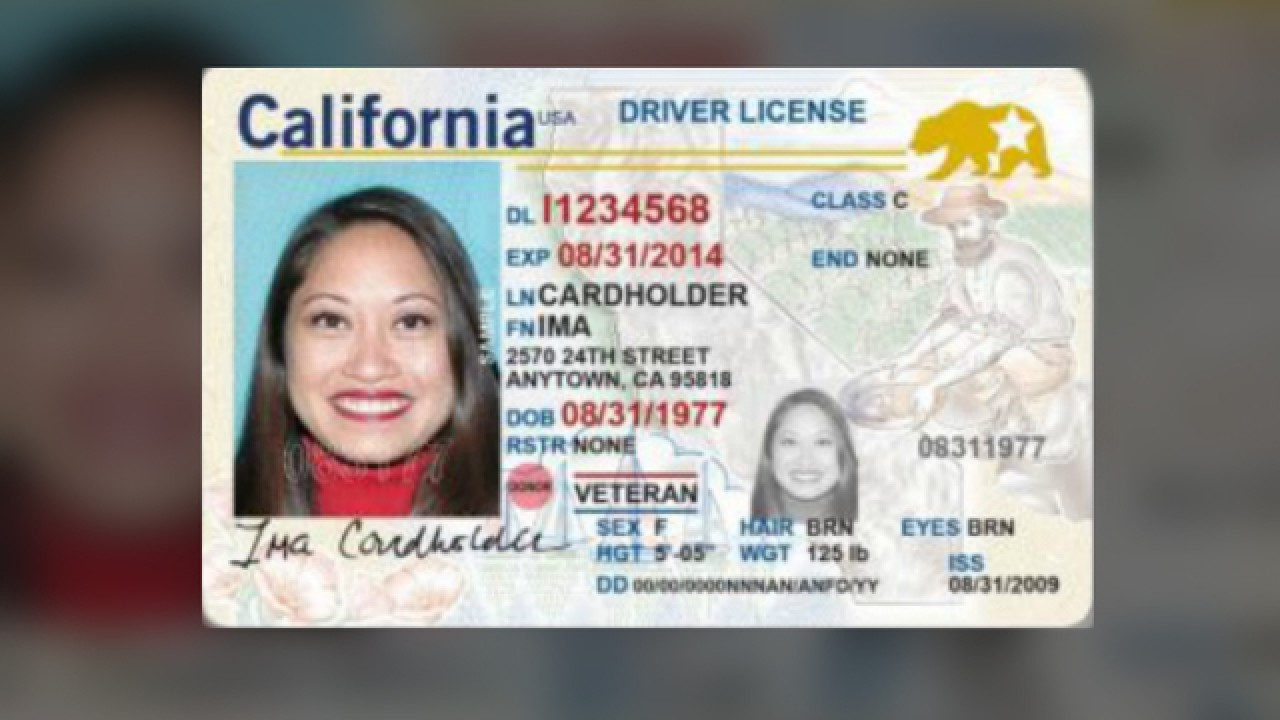 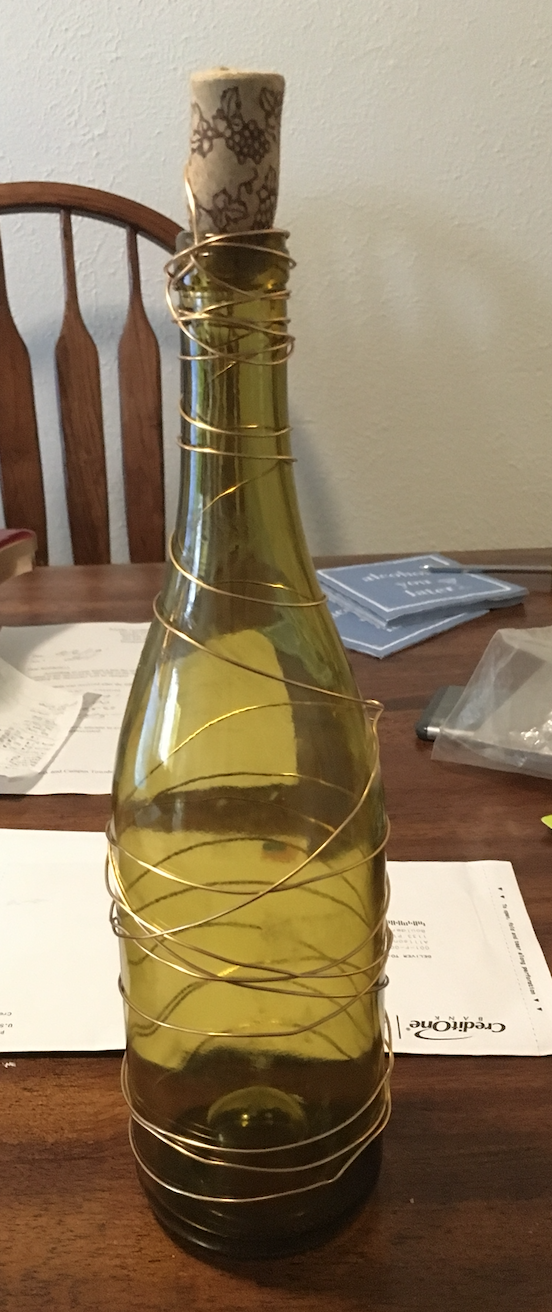 Final Product
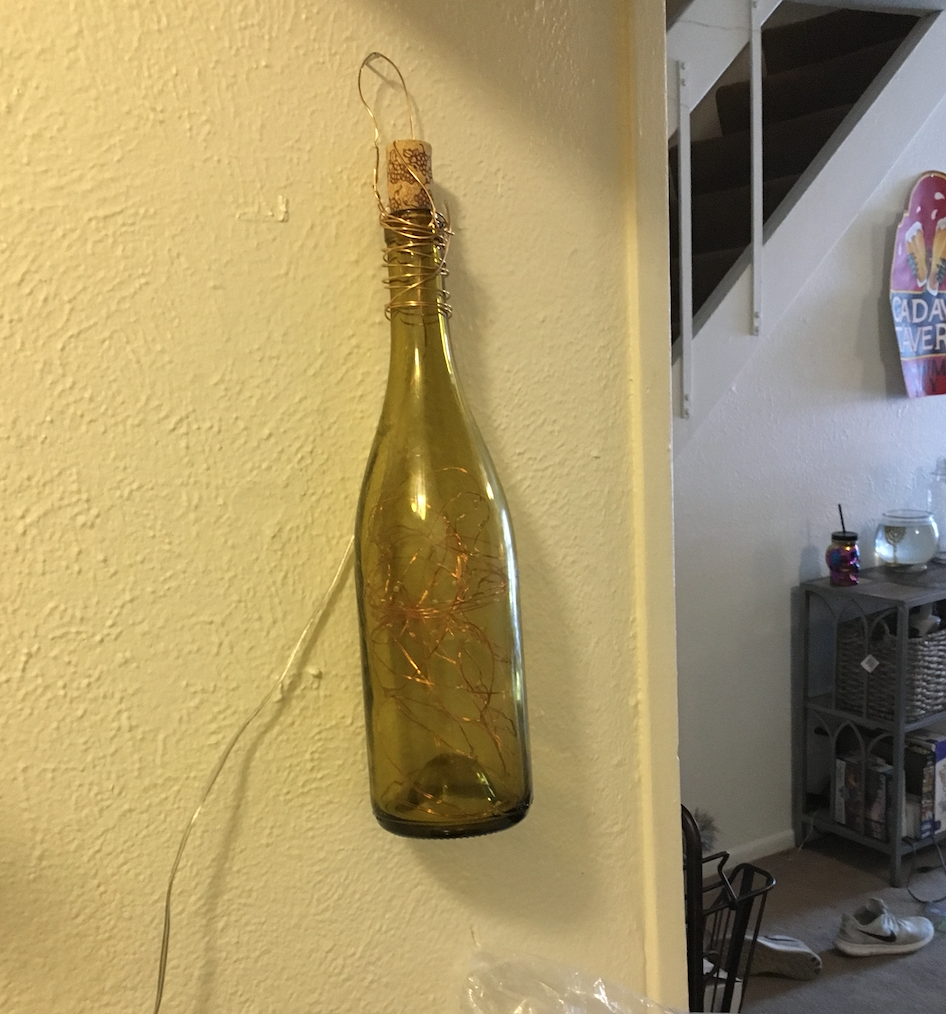 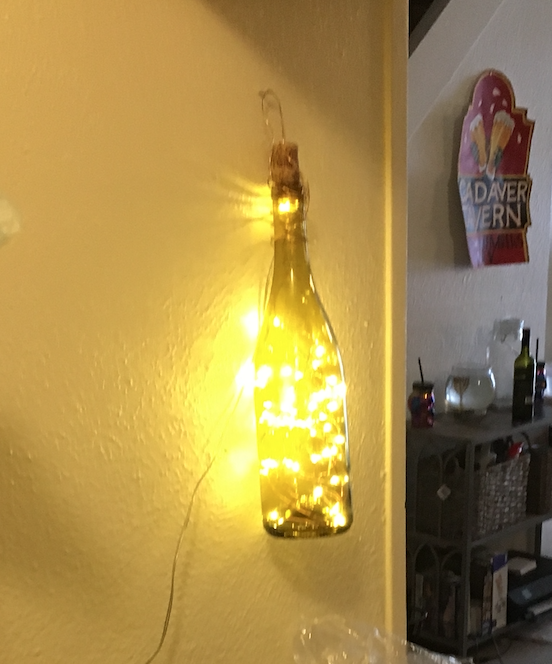 Final Product
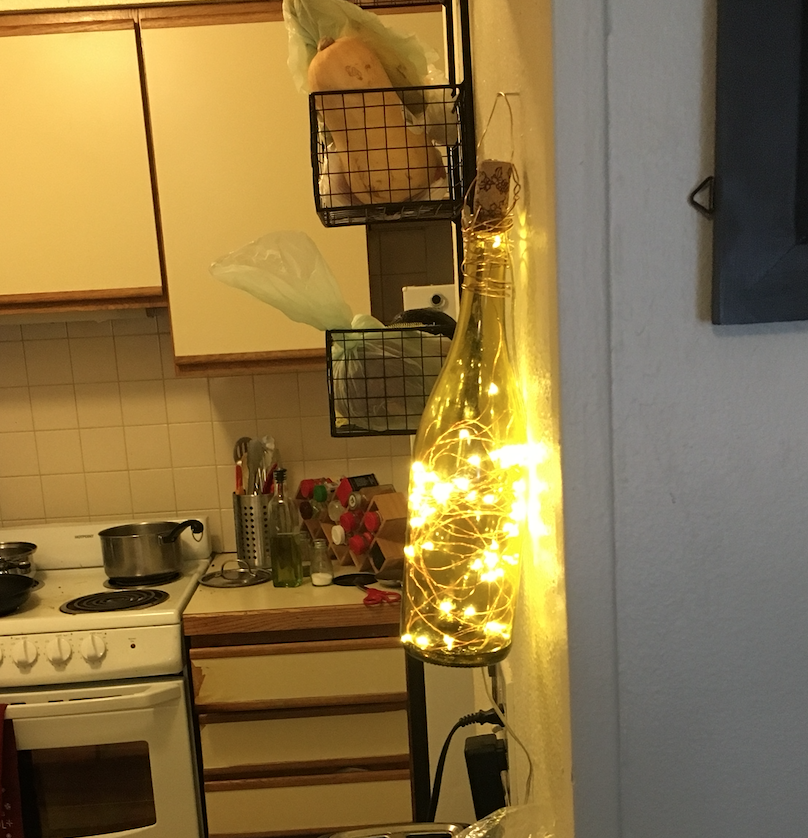